Low-latency RNN inference with Cellular Batching
Lingfan Yu
joint work with Pin Gao*, Yongwei Wu*, Jinyang Li


New York University      *Tsinghua University
1
Deep Neural Network is popular
Google Translate reportedly processes 100 billion words every day
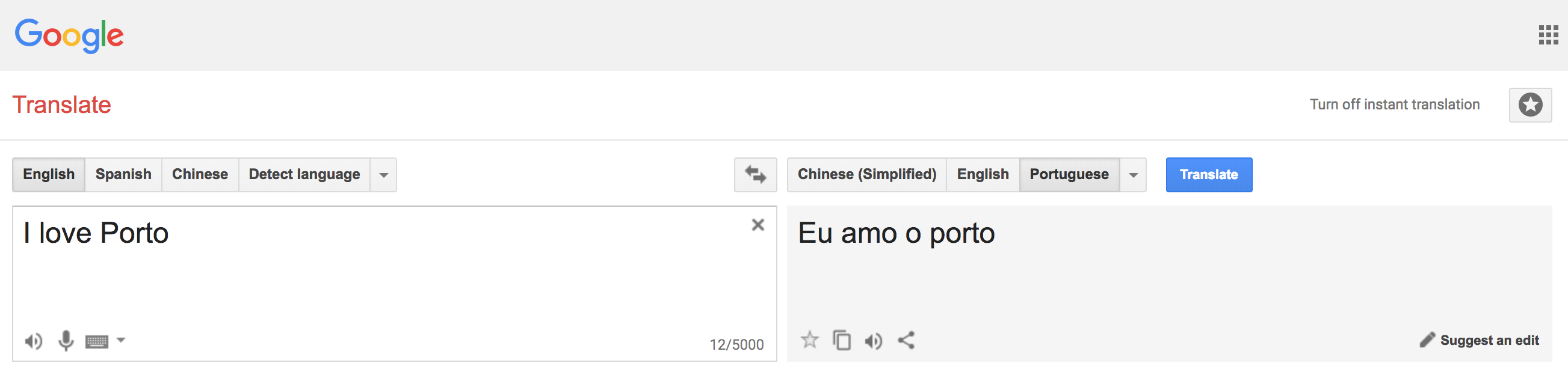 2
Lifecycle of Deep Neural Network
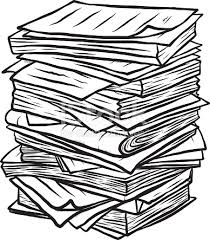 optimal weights θopt
Training
Iteratively optimize
weights θ
Use fixed weights  θopt
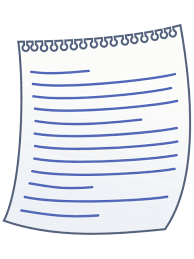 Serving
predictions
3
DNN Serving must provide low latency
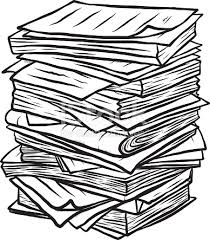 Training
good
throughput
Goal
All samples are available at once
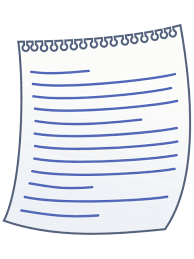 Goal
Serving
good throughput
& low latency
Request arrives one
at a time
4
Background on RNN
Input:
5
Background on RNN
Simple RNN model: sentiment analysis
Predict if a sentence is positive, neutral or negative
Neutral
Positive
Positive
Neutral
Input sentence:
“I”
“Porto”
“love”
6
Naïve solution to serve RNN
Serve request one by one
low latency under low load
low throughput, cannot handle heavy load
7
The hardware reality: batching improves performance
NVIDIA Tesla V100 GPU, one LSTM step (hidden state size 1024)
8
Batching assumes requests share identical computation
LSTM
cell
LSTM
cell
LSTM
cell
Positive
LSTM
cell
LSTM
cell
LSTM
cell
Positive
“love”
“I”
“Porto”
Positive
LSTM
cell
LSTM
cell
LSTM
cell
Positive
“Weather”
“great”
“is”
9
Challenge: how to batch requests with different sequence lengths
LSTM
cell
LSTM
cell
LSTM
cell
Positive
“love”
“I”
“Porto”
LSTM
cell
LSTM
cell
Neutral
“sleep”
“Cats”
10
State-of-the-art solution: padding
Existing systems (TensorFlow, MXNet, PyTorch, CNTK) batch via padding
LSTM
cell
LSTM
cell
LSTM
cell
Positive
Neutral
“I”
“Porto”
“love”
“sleep”
“Cats”
<PAD>
11
Challenge: how to batch requests with different structures
TreeLSTM: follow the structure of sentence’s syntax tree
How to batch trees of different structures?
Positive
Neutral
LSTM
cell
LSTM
cell
LSTM
cell
LSTM
cell
LSTM
cell
LSTM
cell
LSTM
cell
LSTM
cell
“I”
“Porto”
“love”
“sleep”
“Cats”
12
State-of-the-art solutions: graph batching
Existing systems (TensorFlow-Fold and DyNet) merge dataflow graphs
Positive
LSTM
cell
Neutral
LSTM
cell
LSTM
cell
LSTM
cell
LSTM
cell
“I”
“love”
“Porto”
“Cats”
13
“sleep”
Existing solutions waste batching opportunity
Not yet 
executed
Finished
Executing
14
Existing solutions waste batching opportunity
Not yet 
executed
Finished
Executing
15
Existing solutions waste batching opportunity
Not yet 
executed
Finished
Executing
16
Existing solutions waste batching opportunity
Not yet 
executed
Finished
Executing
WASTE
Short request waits for longer request to finish
New request waits even if current batch has slot available
17
Our approach: Cellular Batching
Key observation
RNN is made up of (a few types of) cells that are repeated many times
weight parameters are fixed and shared by all steps
Cellular Batching: make batching decisions before executing each RNN cell
18
Cellular Batching reduces waiting
Not yet 
executed
Finished
Executing
WASTE
19
Cellular Batching reduces waiting
Not yet 
executed
Finished
Executing
20
Cellular Batching reduces waiting
Not yet 
executed
Finished
Executing
21
Challenges in realizing Cellular Batching in BatchMaker
Reduce CPU-GPU synchronization overhead 
Must overlap scheduling on CPU with GPU execution 
Balance the tradeoff to launch many kernels simultaneously vs. chance to batch new requests  

Support multiple types of cells
Utilize multiple GPU devices
22
Naïve scheduling
Assuming batch size 4
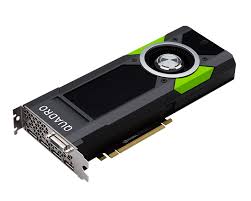 23
Naïve scheduling
Assuming batch size 4
Yellow nodes are ready for execution
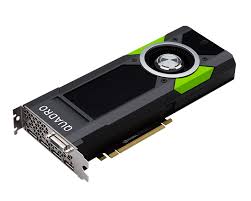 24
Naïve scheduling
Assuming batch size 4
Execution done
Update dependency after first batch finishes
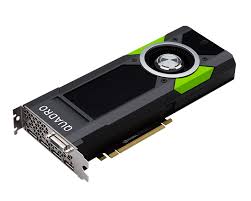 25
Naïve scheduling
Assuming batch size 4
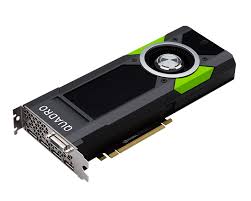 26
Making batching decisions efficiently
No need to wait for first batch to finish to update dependency
Update dependency without waiting
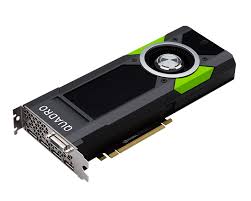 27
Making batching decisions efficiently
Decide and submit the second batch without waiting for the first to finish
Update dependency without waiting
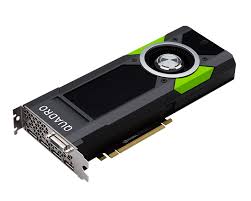 28
Making batching decisions efficiently
Q: How many batching decisions can we make?
A: Making at most 5 decisions in one scheduling round produces good performance
Update dependency without waiting
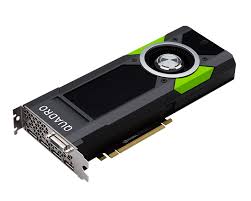 29
Evaluation Setup
BatchMaker is implemented using MXNet
Baseline:
MXNet, TensorFlow
Application
LSTM 
Dataset: WMT-15 Europarl
Maximum length: 330
Average length: 24
Hardware
NVIDIA Tesla V100
30
LSTM on English sentences
93% latency reduction from 165ms to 12ms
Performance breakdown and results of Sequence-to-Sequence, TreeLSTM model in paper
22% more
throughput
31
Related Work
Persistent RNNs [Diamos et al. ICML’16]
Store RNN parameters in GPU register files for fast reuse
TensorFlow-Serving  [Olston et al. arXiv 1712.06139]
Flexible interfaces for easy deployments and version control
Multi-query batching in database [Giannikis et al. VLDB 2012,  Harizopoulos et al. SIGMOD 2005] 
Batch multiple queries to reduce database scan and to share results
Pipelined execution [Welsh et al. SOSP 2001]
Partition computation into stages to form a pipeline
32
Conclusion
Cellular Batching batches together new requests with ongoing ones
Our prototype BatchMaker significantly outperforms baseline systems
33
Thanks!Q & A
34